Cooking it!
Make a Superpower recipe
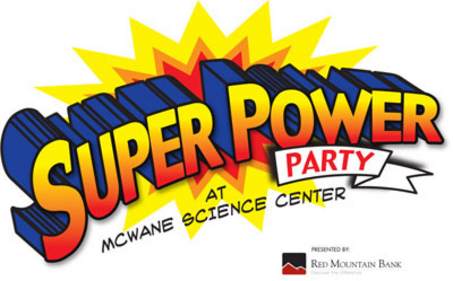 A Global Warming example
Cook it…
Global Warming Recipe.

Cooking Instructions

1.Liberally burn fossil fuels from the industrial revolution to the present. Making sure none of the carbon is offset.
2. At the same time, cut down significant numbers of trees and replace with pastoral land.
3. Put significant numbers of cattle on the pastoral land, ensuring they are fed with high protein feed, allow them to pass huge volumes of methane.
4. Make sure you are growing significant amounts of rice as a side to the main dish.
5. Continue to cook for at least a hundred years and serve piping hot.
Ingredients.

 Fossil fuels
Deforestation
Cattle
Rice
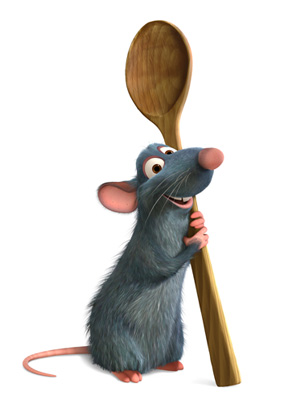 Cook it…
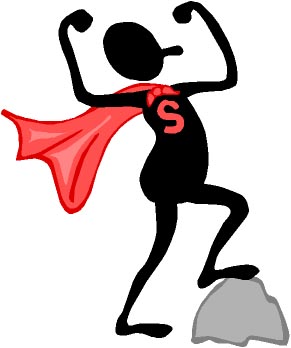 Superpower Recipe
Ingredients
Kilos of resources
Kilos of money
Cooking Instructions
Exploit all natural resources ( Oil & Gas in Russia or Minerals in Brazil) to gain money.
You can continue with this recipe, or start a new one. To gain an A grade you recipe needs to be well presented, possibly include images, data and include place examples ( see text in green above).